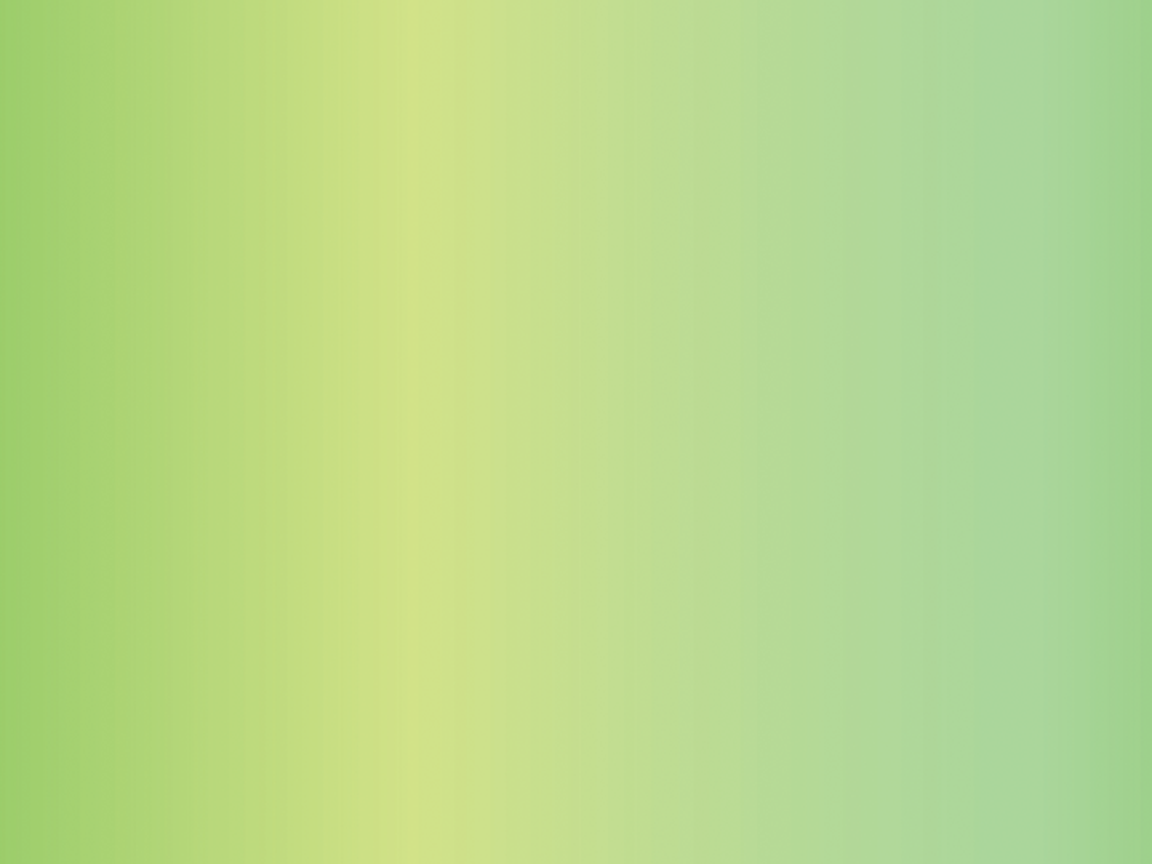 Науково-дослідницька робота
“Стан ґрунтів, їх зміни та продуктивність наземних екосистем на прикладі ґрунтів Синельниківської селекційно-дослідної станції  Дніпропетровської області”
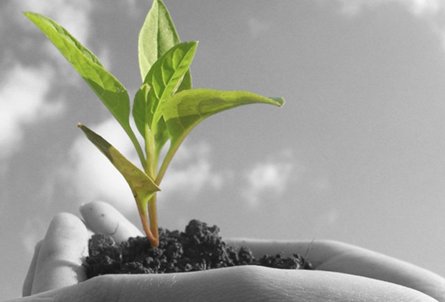 Виконала : 
учениця 10 класу
Цокур Вікторія
Наукові керівники:
 Кліко Т.Г.,Кунат В.В.,
вчителі  біології та хімії
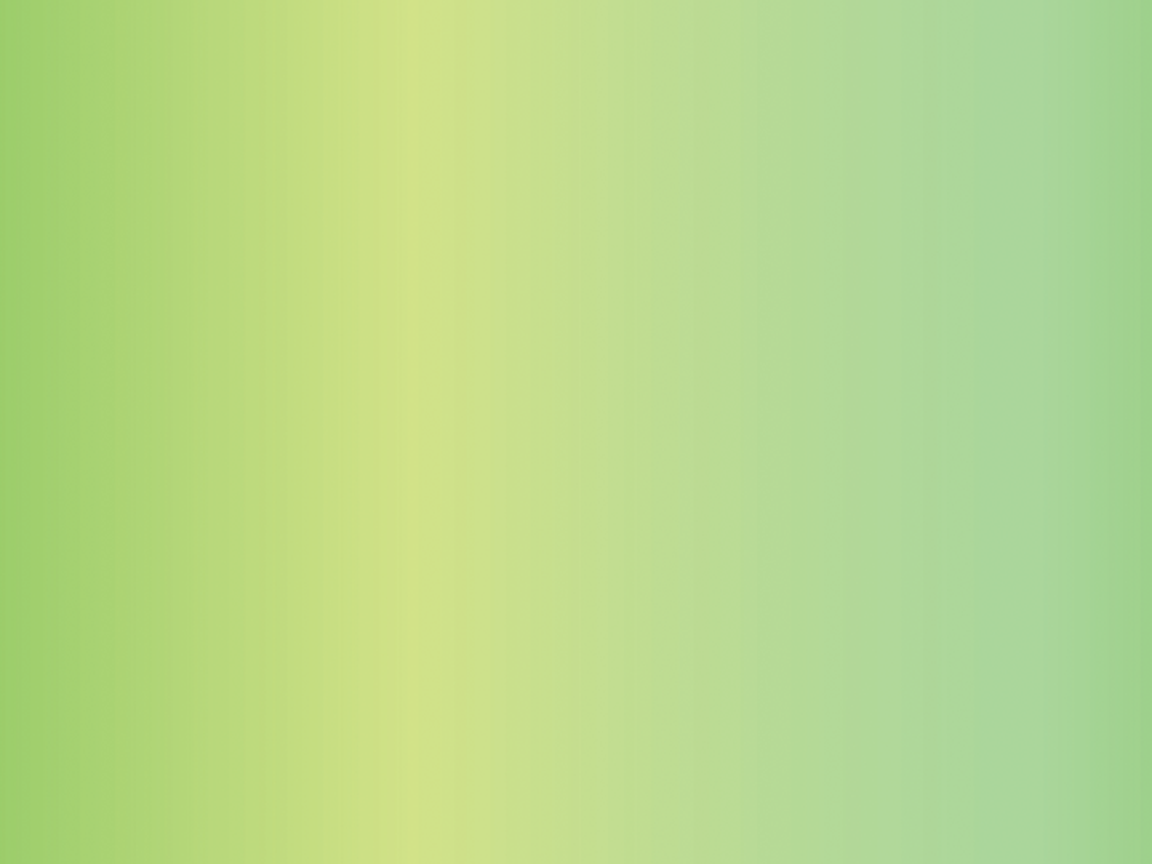 Дерево науки усіма коренями          поєднане  із практикою
О.М. Несмеянов
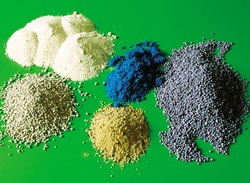 Актуальність:
Вплив добрив на стан грунтів  та продуктивність наземних екосистем на прикладі ґрунтів Синельниківської селекційно-дослідної станції  Дніпропетровської області”.
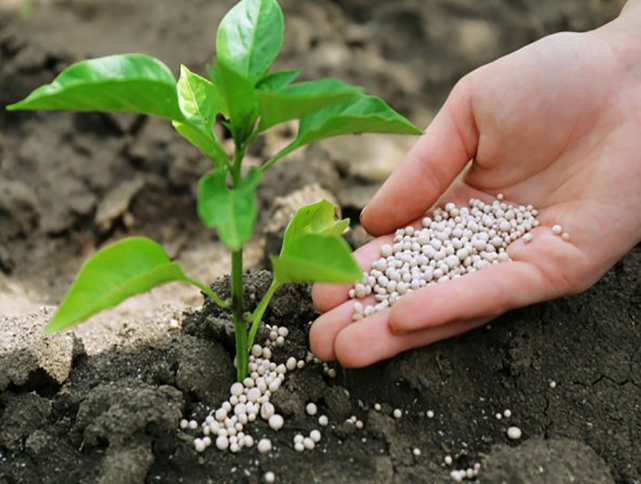 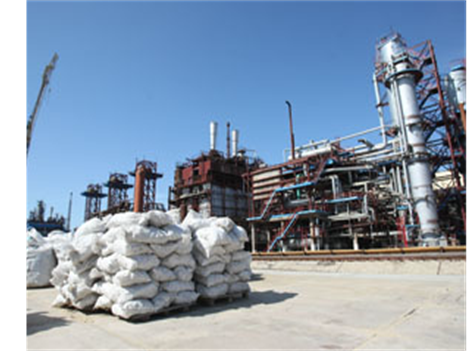 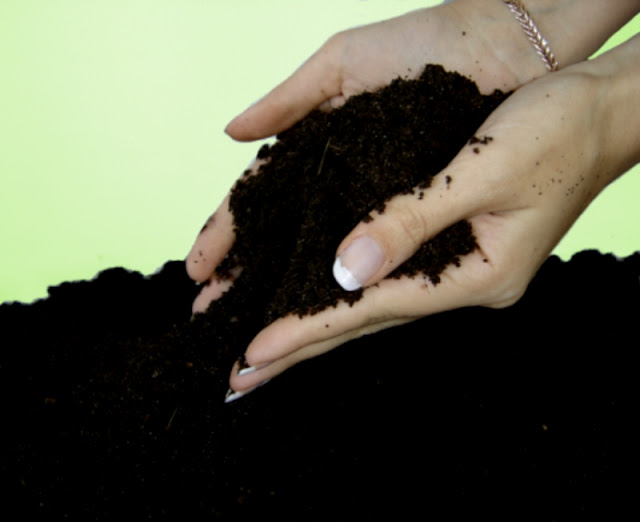 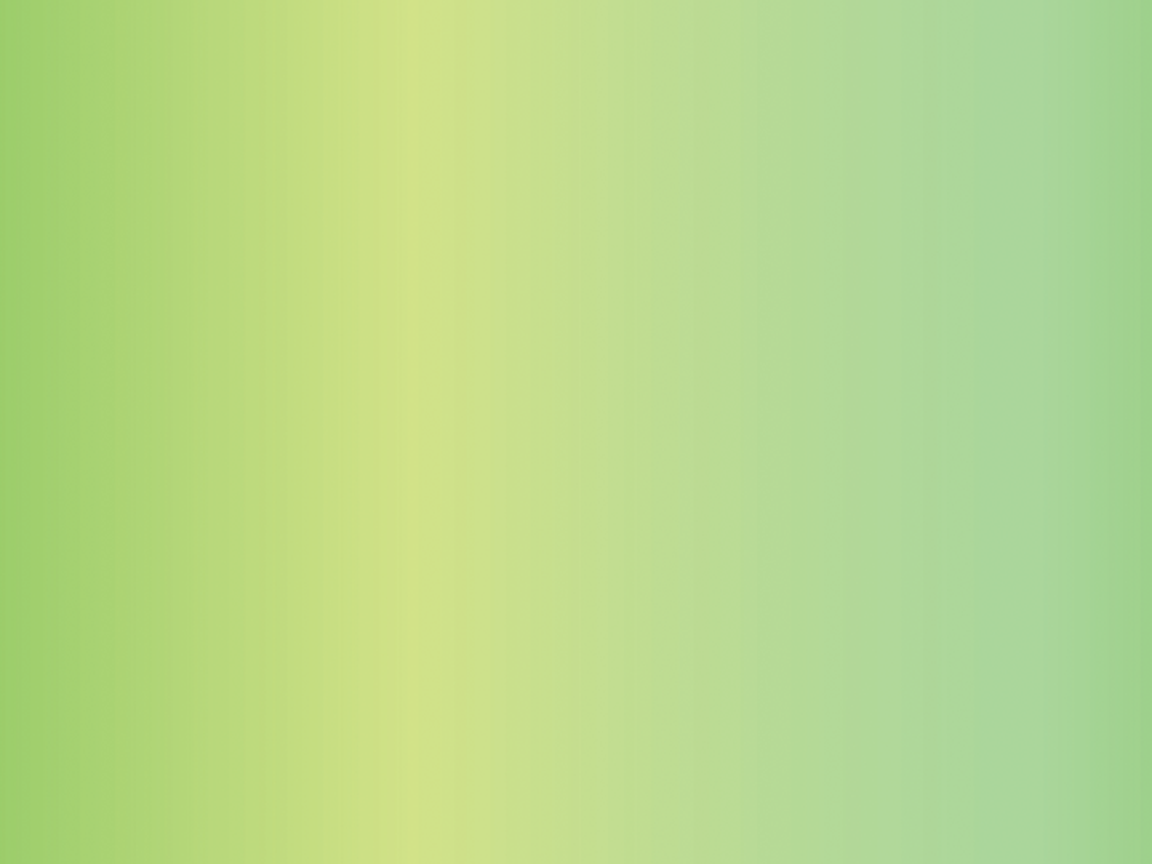 Мета дослідження:
Визначити як впливають добрива на основні показники родючості ґрунтів в сільському виробництві, а також як впливають мінеральні та органічні добрива на ґрунт в системі сівозмін.
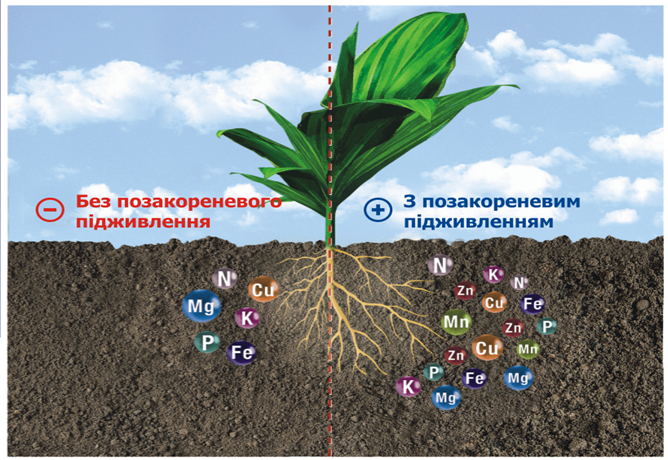 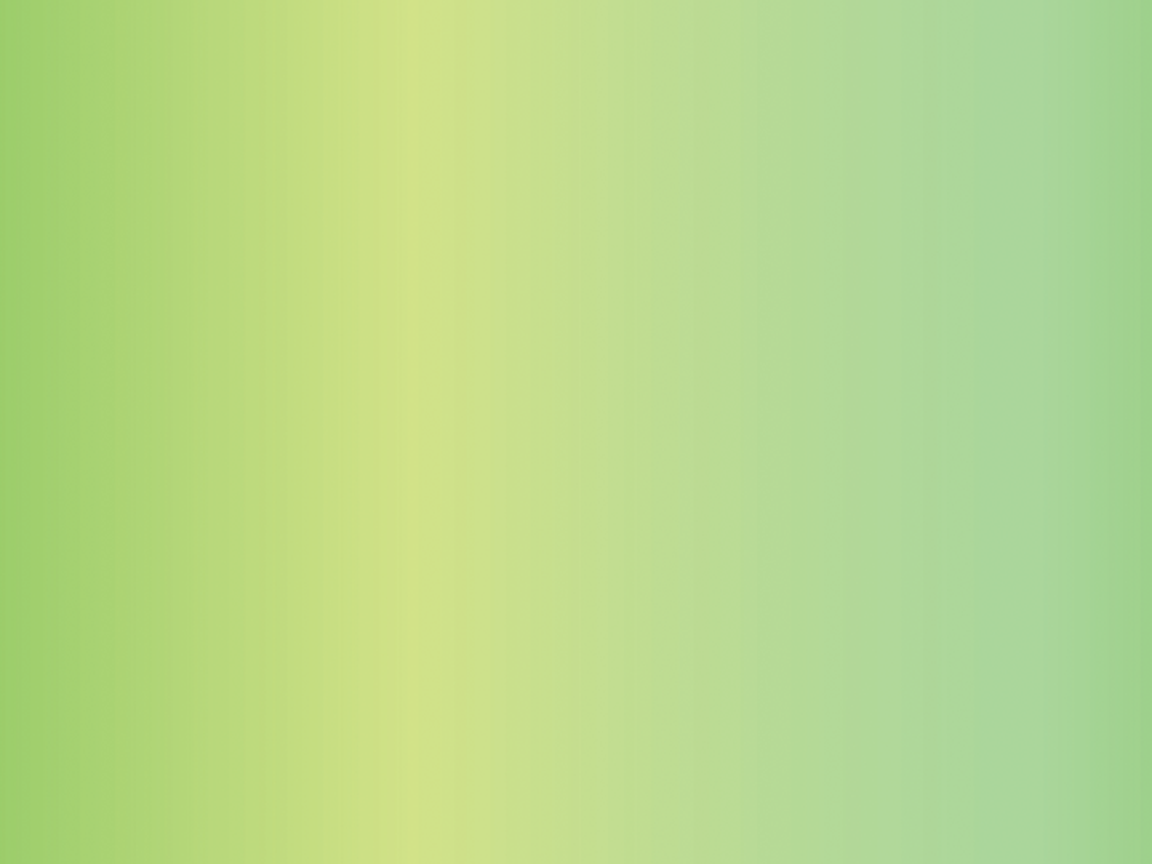 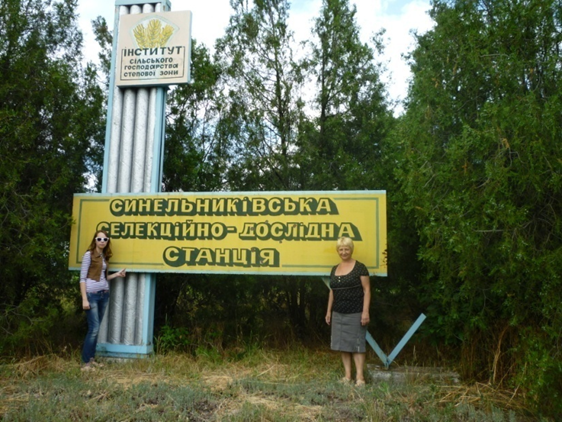 Досліди проводили на Синельниківській селекційно-дослідній станції Інституту сільського господарства степової зони НААН України, яка знаходиться в Дніпропетровській області і відноситься до північної підзони Степу України.
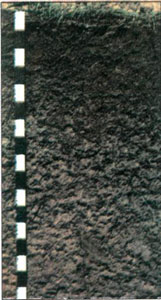 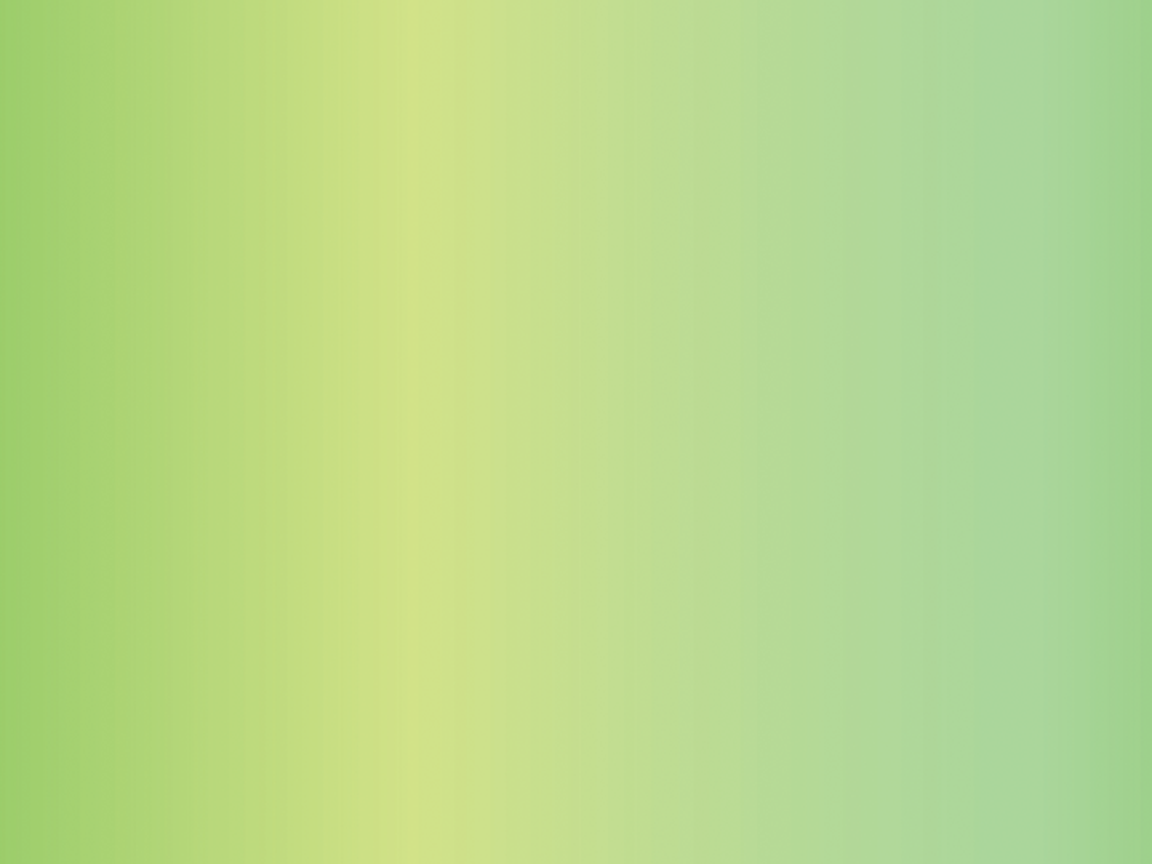 Таблиця 1
Середньомісячна і середньобагаторічна кількість опадів, мм
(дані Синельниківської агрометеостанції)
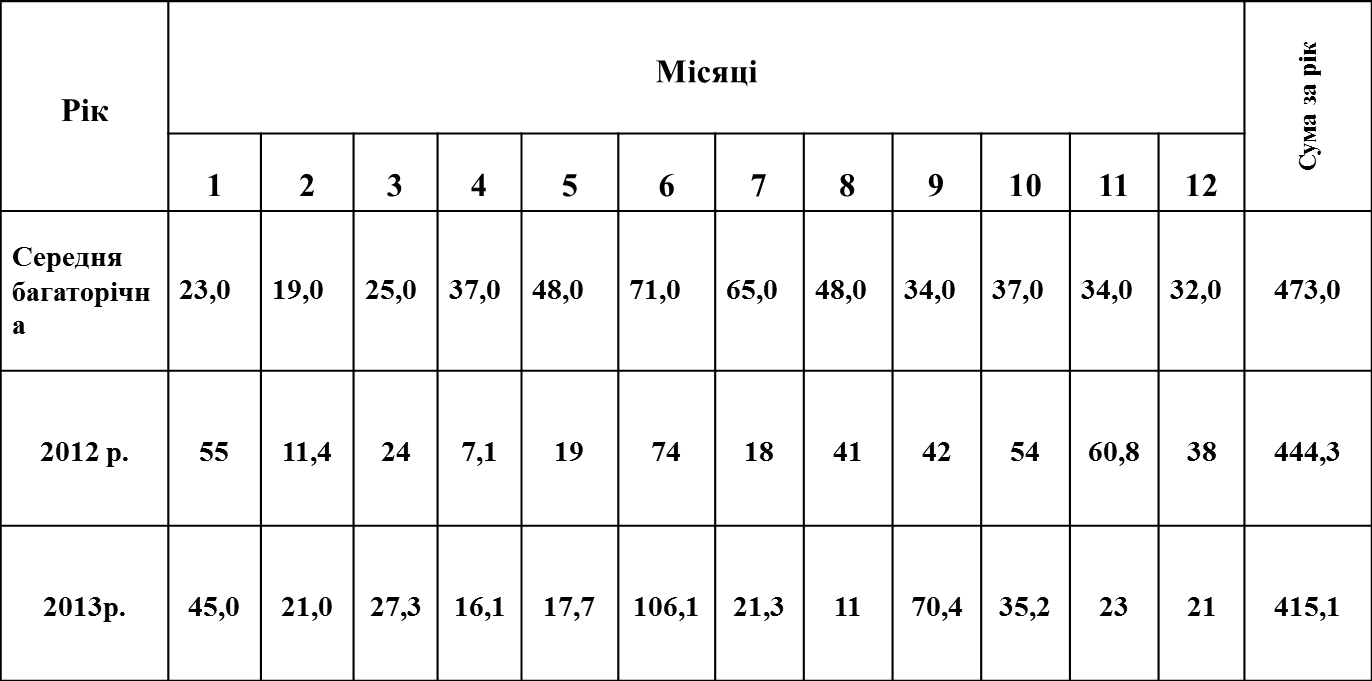 2016
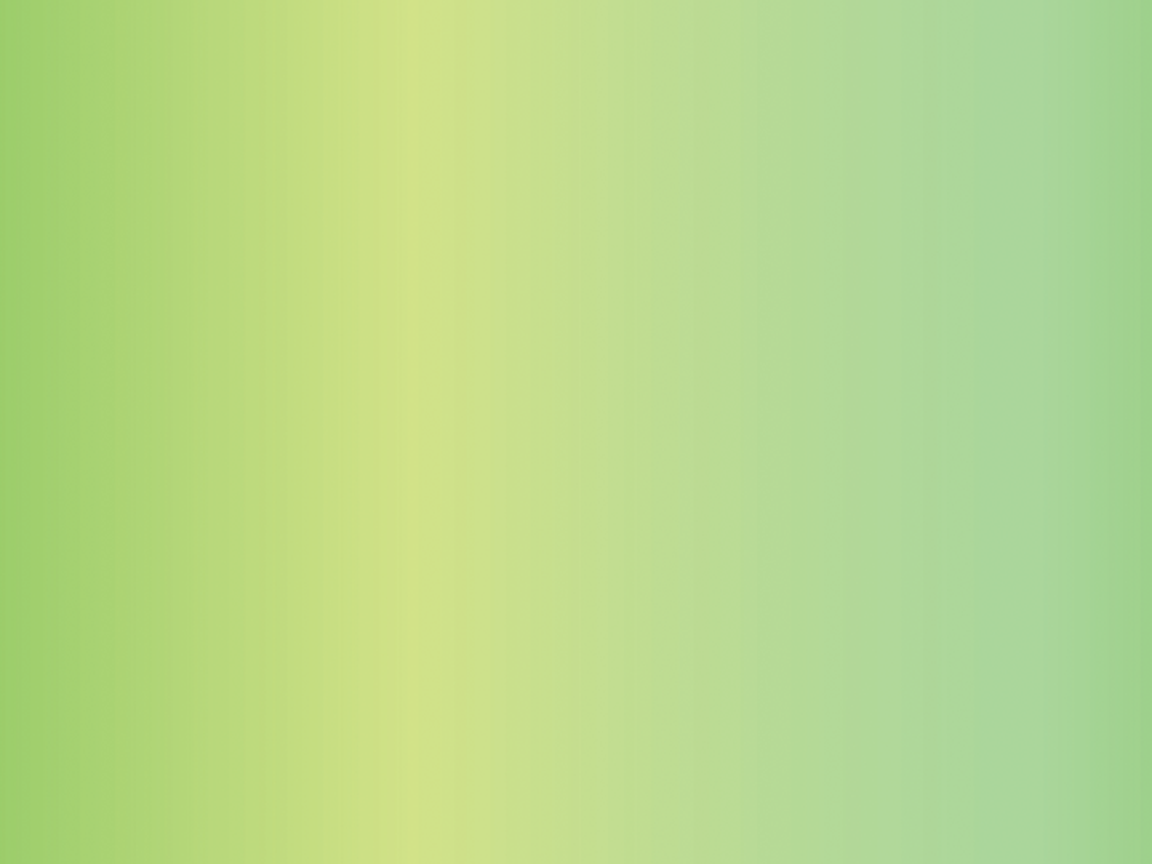 Таблиця 2
Середньомісячна і середньобагаторічна температура повітря, ºС
(дані Синельниківської агрометеостанції)
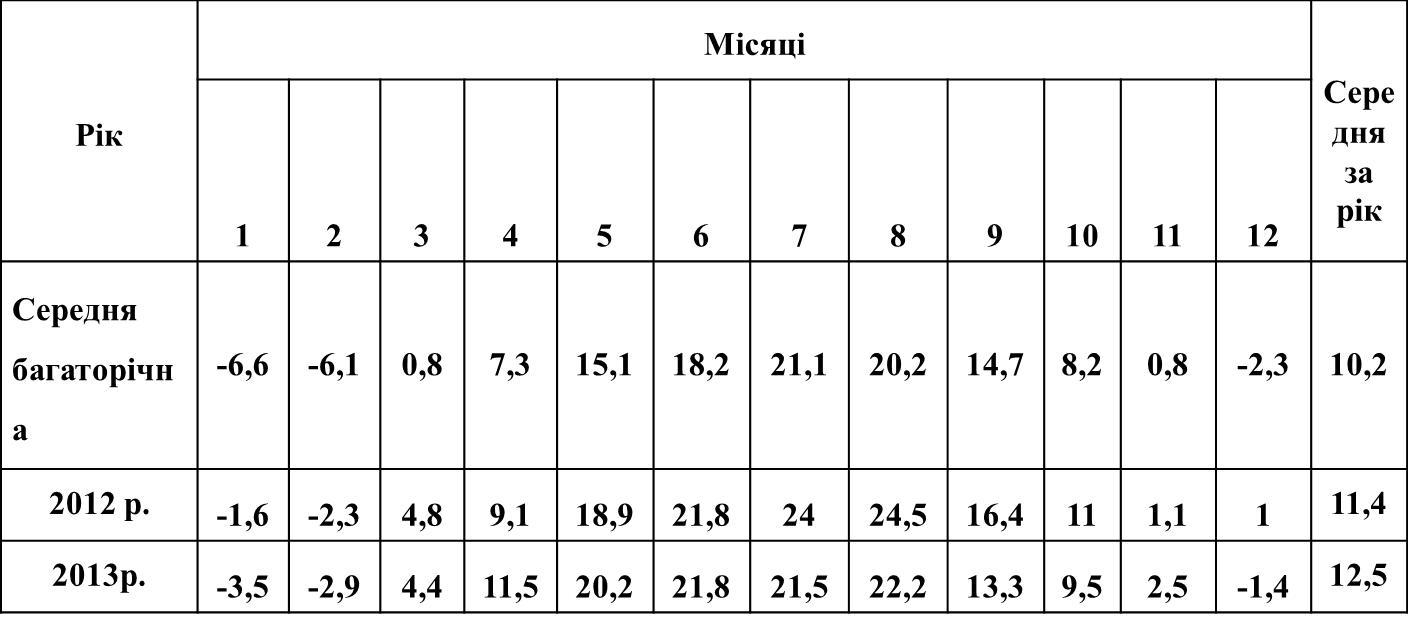 2016
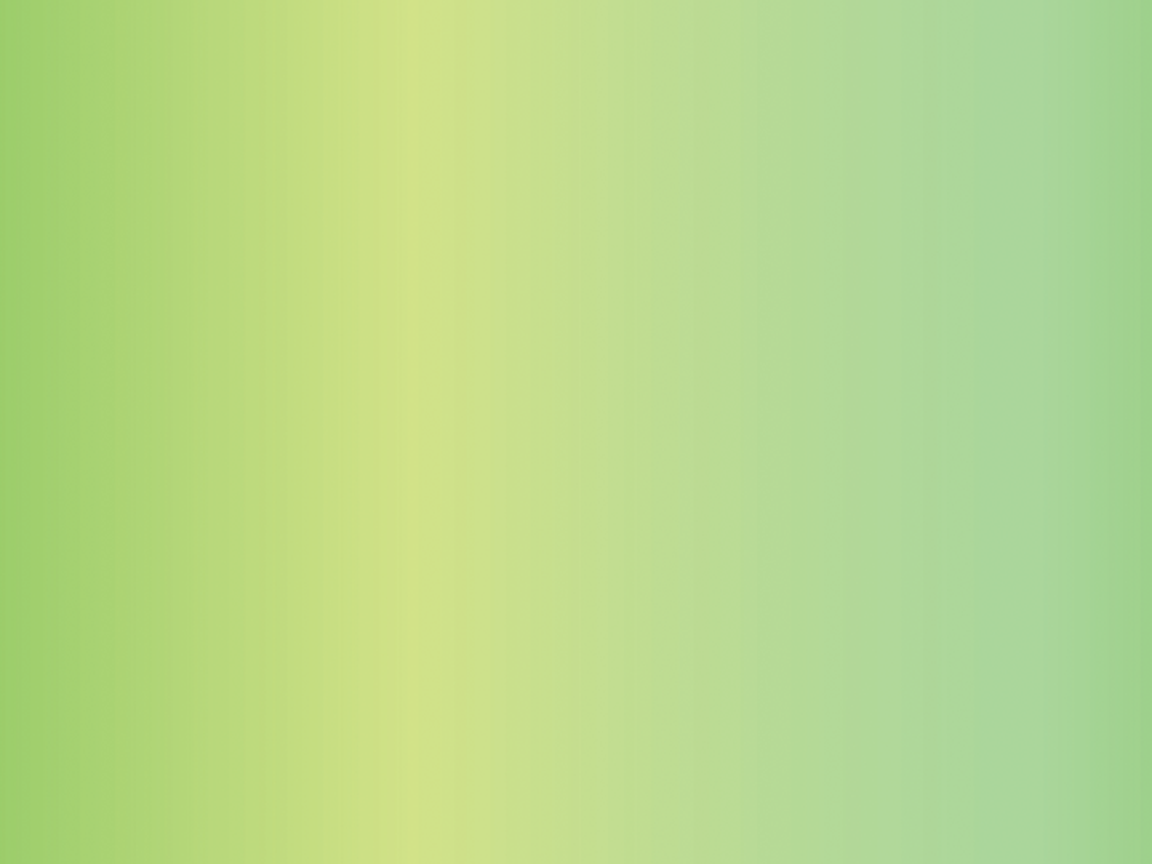 Ґрунтоутворюючими породами є важко суглинкові та легкоглинисті ліси, які на глибині 5–6 м змінюються середньосуглинковим палевим лесом. Ґрунтовий покрив Синельниківської селекційно-дослідної станції, досить однорідний і представлений в основному звичайними  середньо глибокими мало гумусними повно профільними і в різному ступені змитими чорноземами.
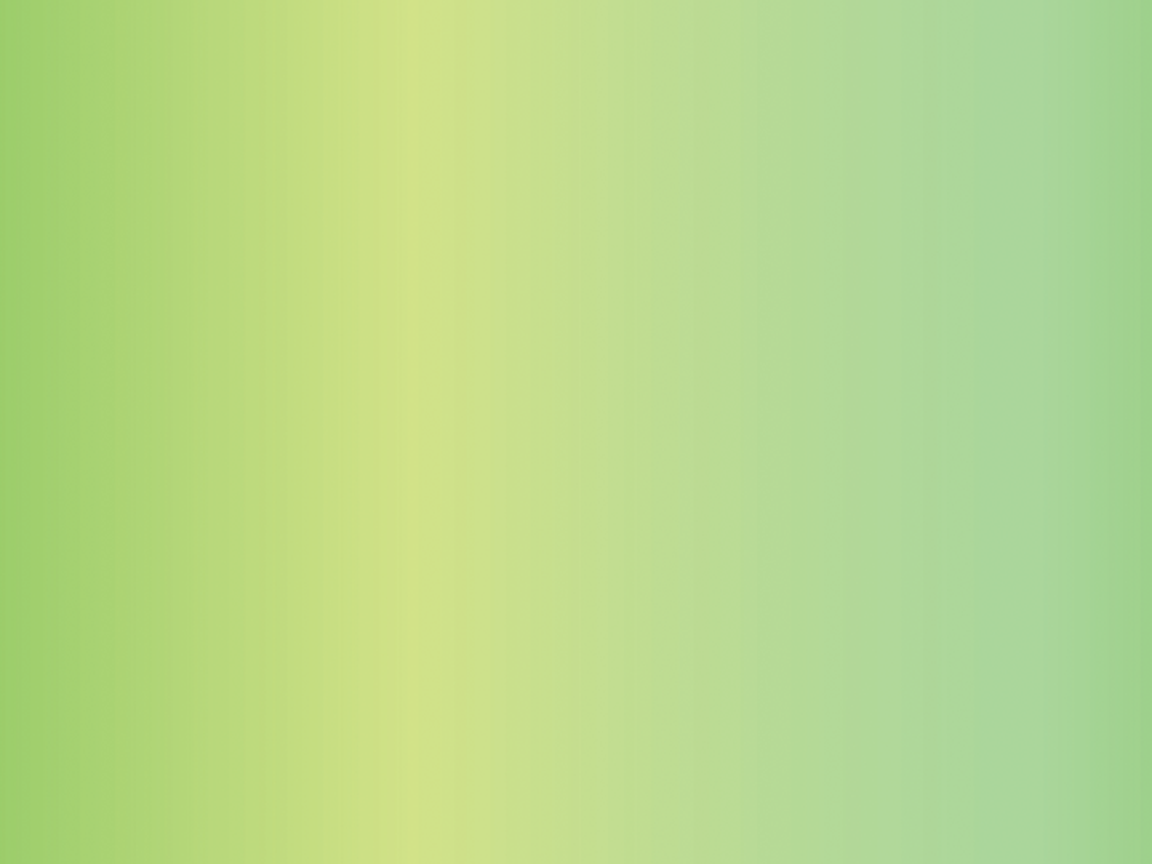 Таблиця 3
Агрохімічна характеристика ґрунтів Синельниківської селекційно – дослідної станції
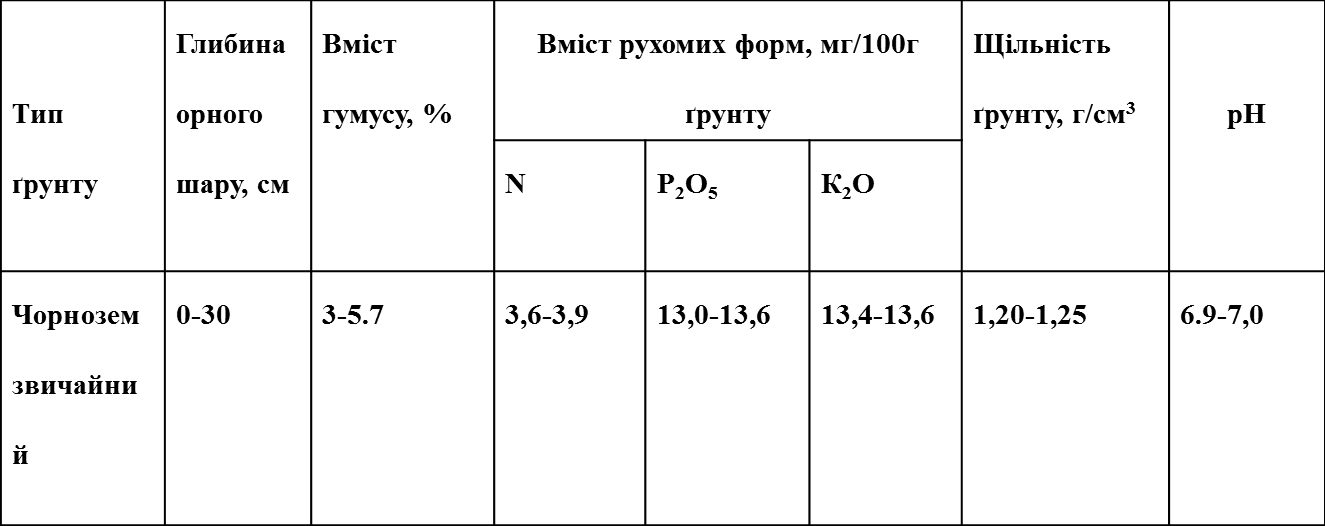 Як видно із таблиці 3 ґрунти господарства забезпечені гумусом, азотом, фосфором та калієм в достатній мірі. Тип ґрунту – чорнозем звичайний.
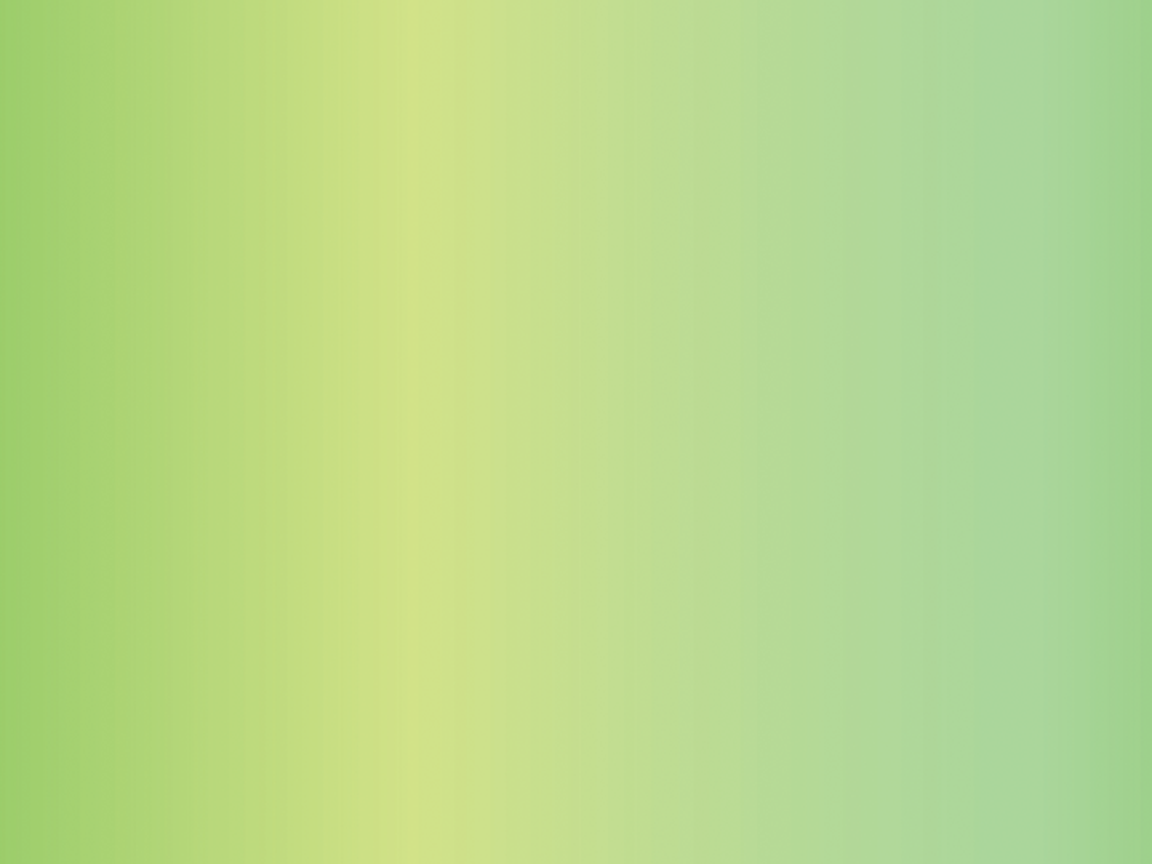 Таблиця №4

Потенційна родючість чорнозему звичайного залежно від способу використання
Показники родючості	Горизонти, см.
	                                        0-10	10-20	20-30	30-40	40-50	0-3                   Цілина 
Вміст гумусу, %	                   7,06	5,63	4,75	4,04	3,33	5,81
Запас гумусу, т/га	                     67	72	60	49	43	199
Вміст валового азоту, % 	0,35	0,27	0,21	0,20	0,17	0,28
Вміст валового азоту, т/га	3,33	3,46	2,67	2,44	2,19	9,46
Вміст валового фосфору, % 	0,161	0,140	0,132	0,130	0,124	0,144
Вміст валового фосфору, т/га	1,53	1,79	1,68	1,59	1,6	5
Вміст валового калію, % 	0,151	0,142	0,138	0,130	0,126	0,391
Вміст валового калію, т/га	1,62	1,80	1,68	1,59	1,7	1,6
Рілля 
Вміст гумусу, %	                    4,08	4,04	3,86	3,48	2,94	3,99
Запас гумусу, т/га	                      44	47	44	43	38	135
Вміст валового азоту, % 	0,20	0,19	0,19	0,17	0,15	0,19
Вміст валового азоту, т/га	2,16	2,19	2,19	2,07	1,94	6,54
Вміст валового фосфору, % 	0,149	0,148	0,139	0,130	0,126	0,145
Вміст валового фосфору, т/га	1,61	1,70	1,60	1,59	1,63	4,91
Вміст валового калію, % 	0,139	0,128	0,119	0,112	0,109	0,125
Вміст валового калію, т/га	1,81	1,90	1,80	1,79	5,3	1,89
З даної таблиці видно вміст гумусу у ґрунті показав поступове зниження його по профілю на цілині з 7,06% у шарі 0-10см до 3,33% у шарі 40-50см.,а на ріллі відповідно з 4,08%до 2,94%. Найбільш суттєві зміни вмісту гумусу спостерігається в орному шарі (0-30см.), а саме на цілині він складає 5,81%, на постійно оброблюваній ділянці лише 3,99%, або 69%від цілині.
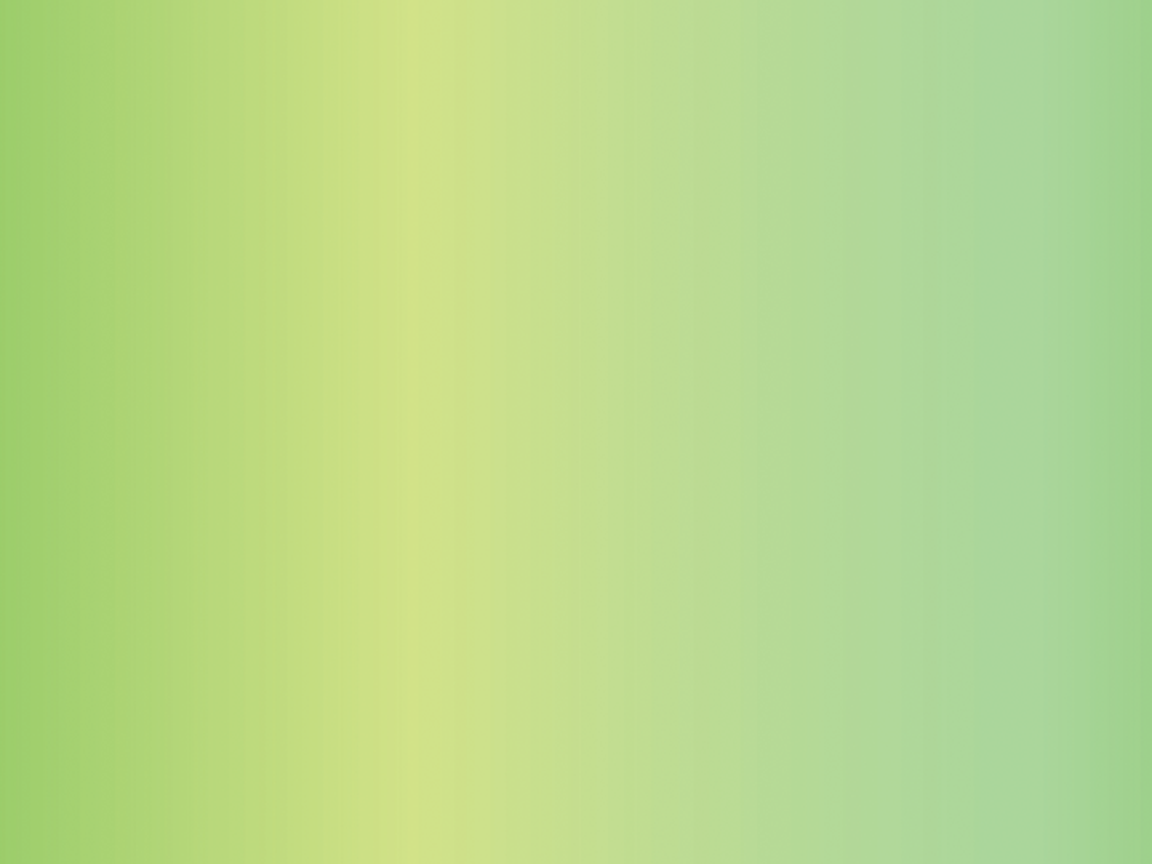 Підвищення родючості ґрунтів
Рівень родючості ґрунтів визначається їх  хімічними, фізичними, фізико-хімічними та біологічними властивостями, які за інтенсивного використання без заходів, направлених на підтримання родючості, значно погіршуються. Одним із важливих показників родючості ґрунтів є вміст у них органічної речовини – гумусу.
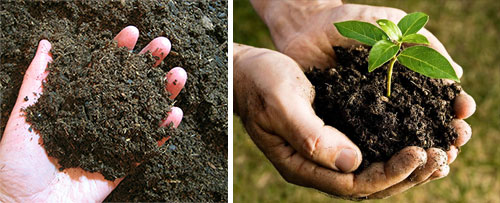 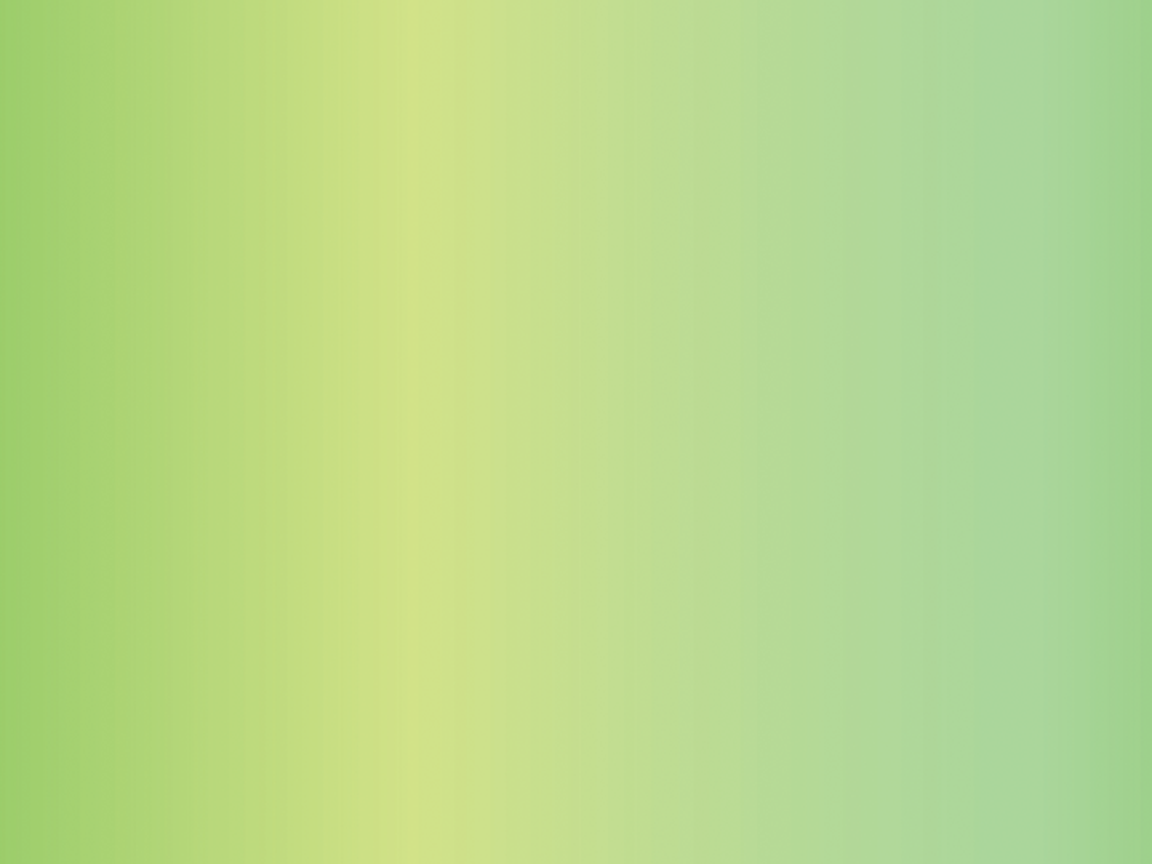 Таблиця №5
Структура сівозмін
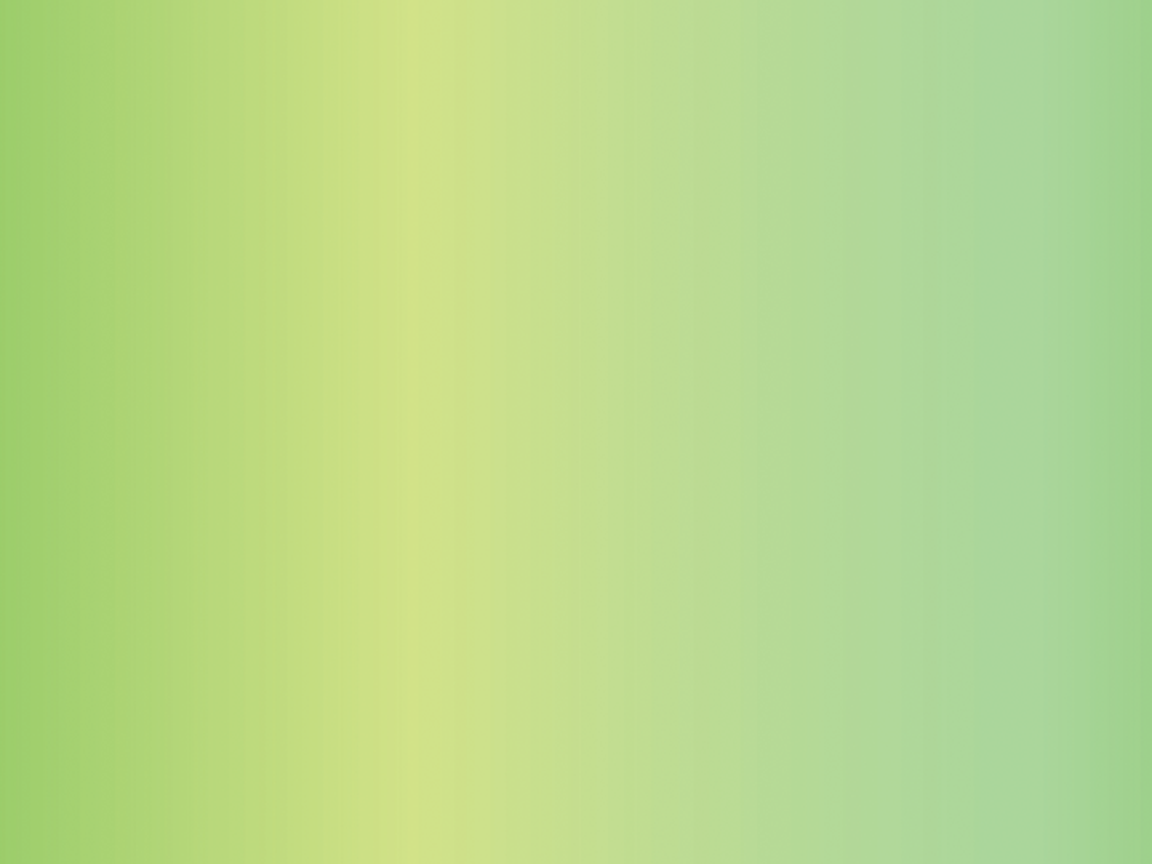 Висновок
Одержані в дослідженнях результати свідчать, що сільськогосподарське використання чорноземів суттєво впливає на основні показники їх родючості. Постійний винос органічної речовини з урожаями сільськогосподарських культур призводить до суттєвих втрат гумусу та азотистих сполук у верхніх оброблюваних шарах ґрунту  і в більш глибоких його шарів. При насиченні сівозмін інтенсивними культурами і особливо цукровими буряками посилювало процеси мінералізації запасів гумусу. Тому необхідно регулювати гумусовий баланс по мірі зростання концентрації просапних культур. Збільшення їх в структурі посіву повинно супроводжуватись відповідним підвищенням дози органічних добрив. Введення в сівозміну багаторічних бобових трав поліпшує стан гумусового балансу.